The Life Cycle of a Frog
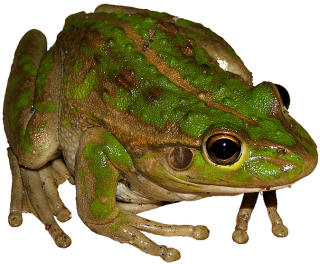 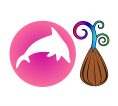 [Speaker Notes: http://www.activityvillage.co.uk/sites/default/files/images/images2/frog_theme_for_kids.jpg]
Frogs are amphibians. That means they live in the water when they were young (baby frogs) and then moved out of the water and onto the land when they grow up.
We’re going to follow their journey…
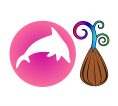 Here’s the mummy and daddy frog. The mummy frog is ready to lay her eggs.
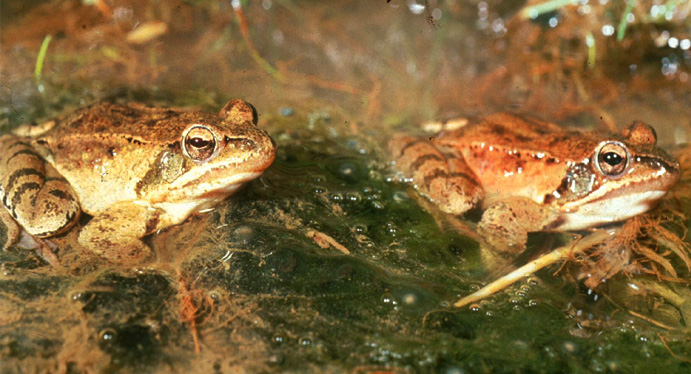 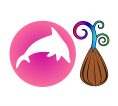 [Speaker Notes: http://www.surrey-arg.org.uk/SARG/08000-TheAnimals/SpeciesPages/Agile_Frog/Agile_Frog_Pair.jpg]
The mummy frog lays her eggs in the water
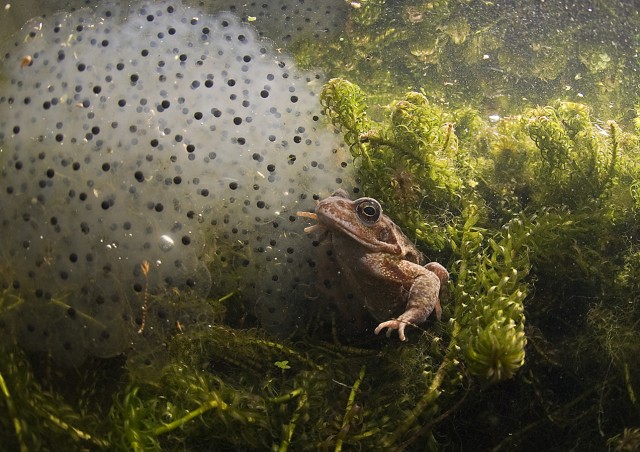 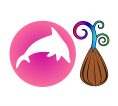 [Speaker Notes: http://laups.org/gallery2/d/3339-2/3rd_coldwater_FrogEggs_Derek_Haslam.jpg]
Here are the frog eggs. They are called a spawn. The eggs  haven’t hatched yet.
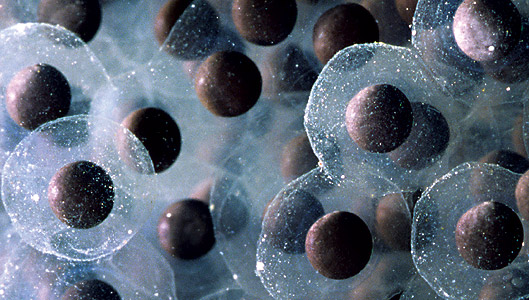 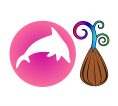 [Speaker Notes: http://www.chicagowilderness.org/CW_Archives/issues/summer2008/images/frog_eggs.jpg]
The eggs have hatched! One day these tadpoles will turn into frogs!
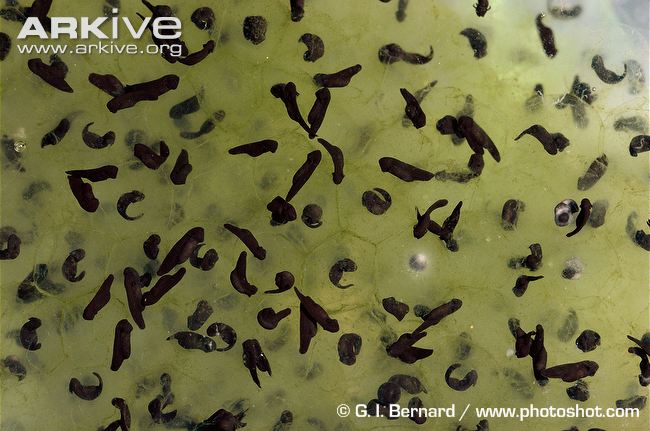 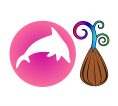 [Speaker Notes: http://cdn1.arkive.org/media/1B/1BA2B8EE-57D2-4541-9861-2606B153AE3A/Presentation.Large/Common-frog-spawn-and-newly-emerged-tadpoles.jpg]
As the tadpoles grow, they develop back legs. Can you see them?
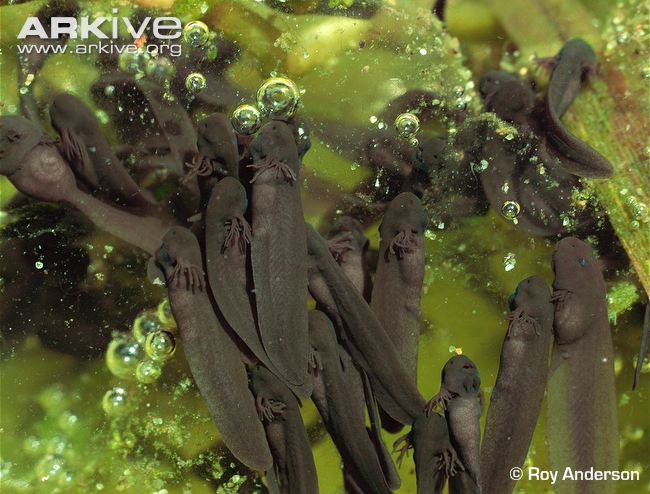 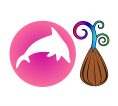 [Speaker Notes: http://cdn2.arkive.org/media/E1/E1131D95-9567-4B74-8CBB-955CA2634881/Presentation.Large/Recently-hatched-common-frog-tadpoles.jpg]
Can you see the back legs on this tadpole?
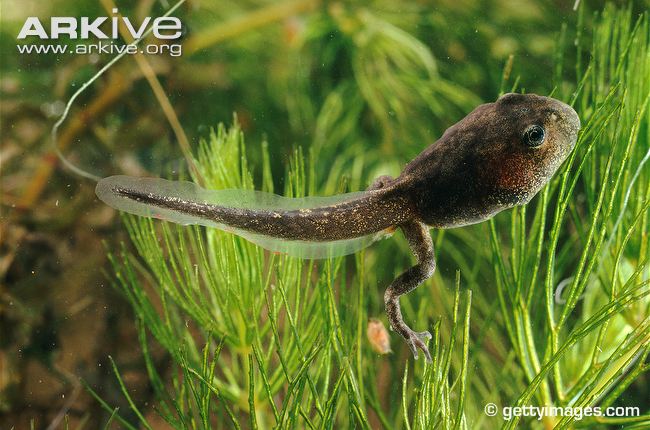 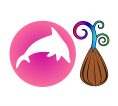 [Speaker Notes: http://cdn2.arkive.org/media/E9/E9496031-4E10-4032-9AB4-41D02BBA6CAA/Presentation.Large/Common-toad-tadpole-with-back-legs.jpg]
Young tadpoles eat algae. Algae is  green and is in the water.
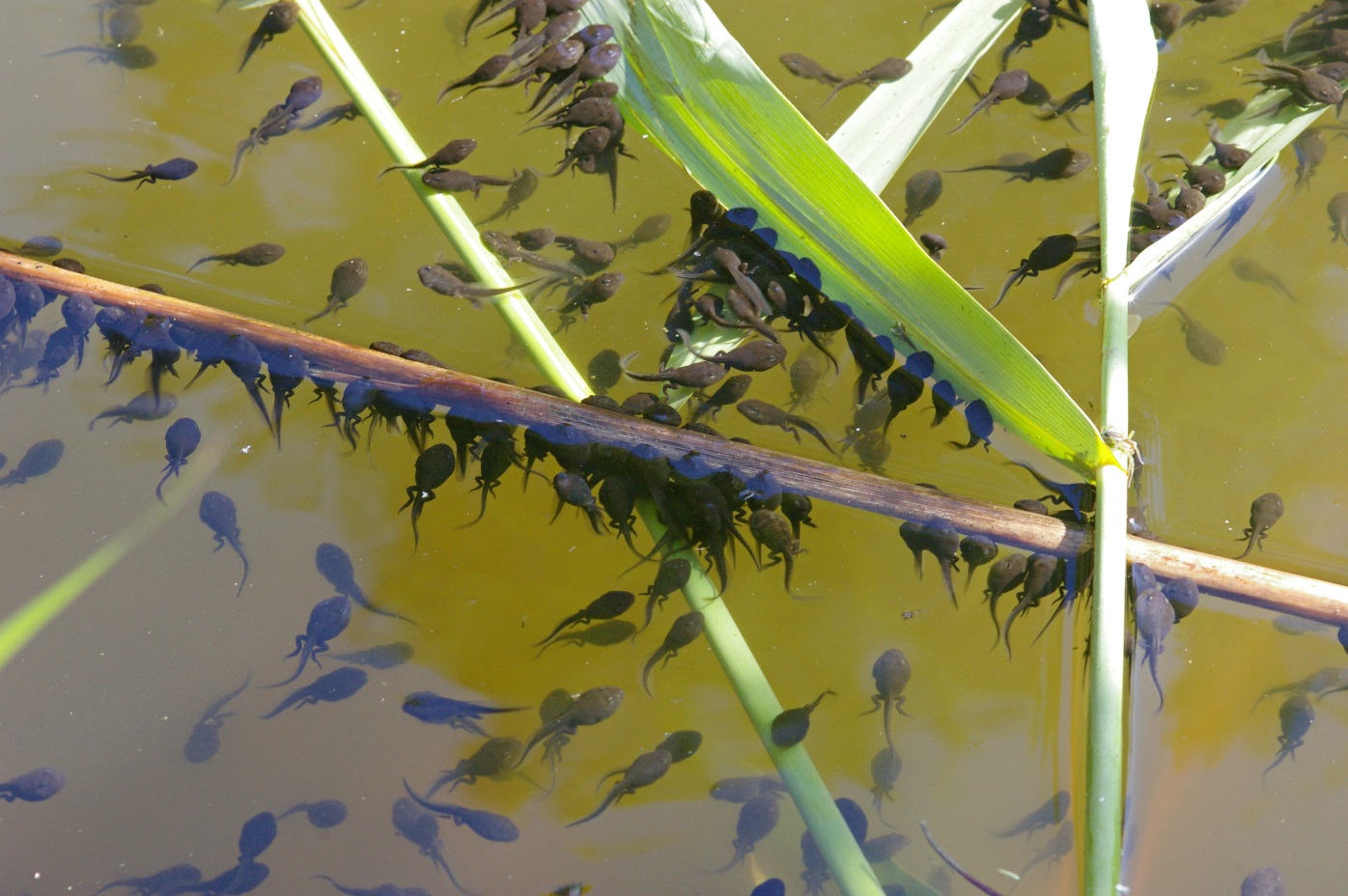 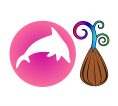 [Speaker Notes: http://www.whateats.com/wp-content/uploads/2010/03/Tadpoles-ChristianFischer.jpg]
Older tadpoles will eat other things like insects. What are these tadpoles eating?
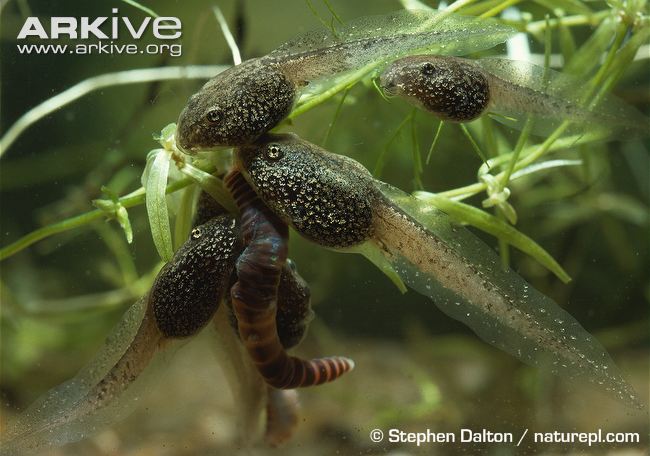 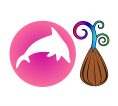 [Speaker Notes: http://cdn1.arkive.org/media/29/29683641-E4E4-45A3-B7AA-44BF86D1A08C/Presentation.Large/Common-frog-tadpoles-feeding-on-worm-in-pond.jpg]
Later, the tadpoles grow front legs.
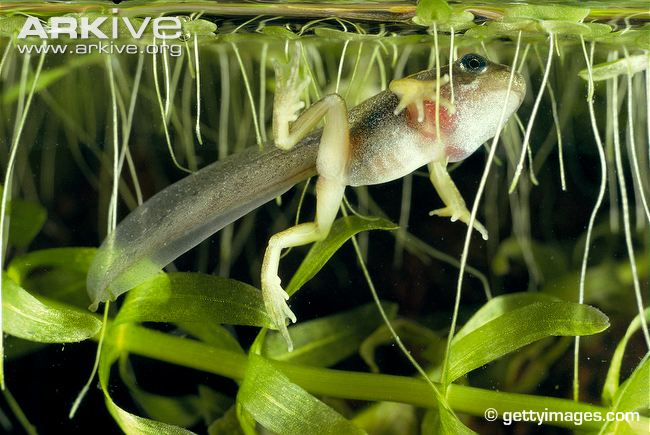 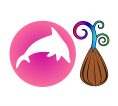 [Speaker Notes: http://cdn2.arkive.org/media/99/99E8CBEE-D793-4D90-8B3C-D68F79864215/Presentation.Large/Common-frog-tadpole-with-front-and-hind-legs.jpg]
The frogs start to come onto the land.
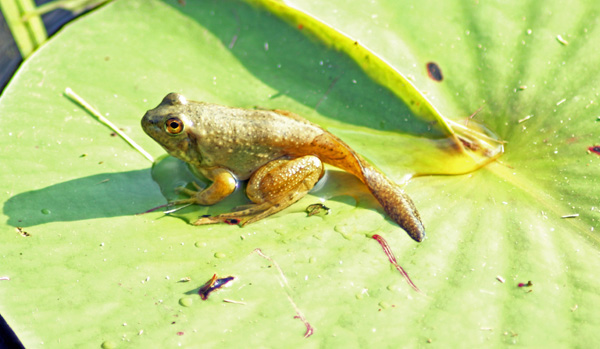 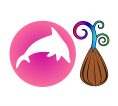 [Speaker Notes: http://naturalmissouri.blogspot.co.uk/2011/07/bullfrog-metamorphosis.html]
Their tails get shorter and shorter.
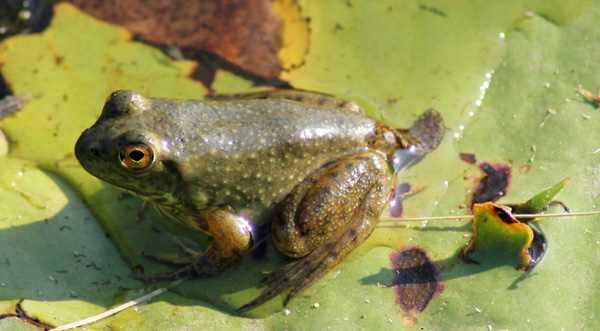 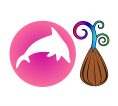 [Speaker Notes: http://naturalmissouri.blogspot.co.uk/2011/07/bullfrog-metamorphosis.html]
Until you hardly see it.
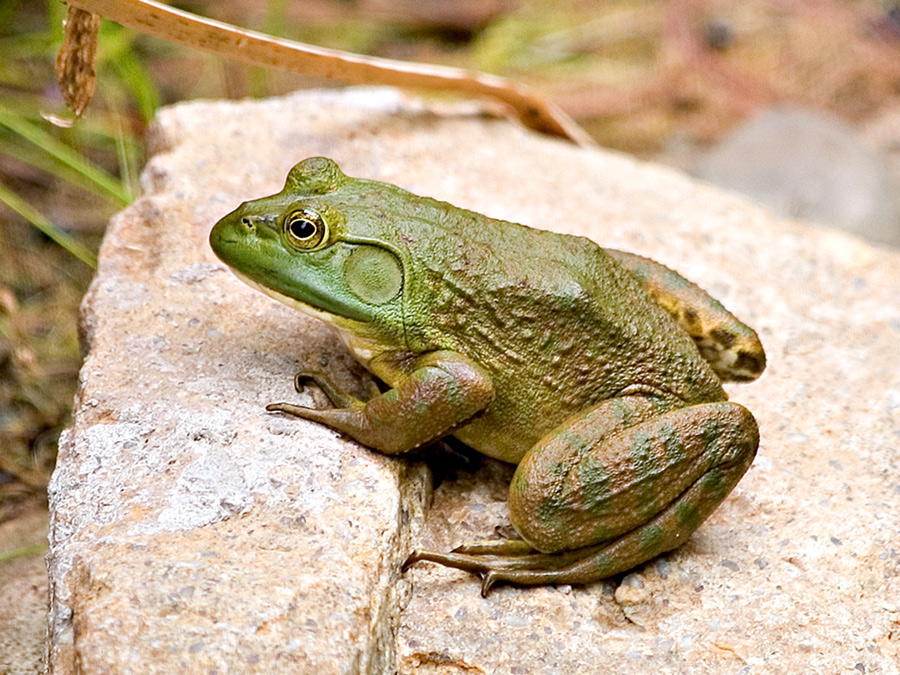 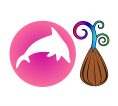 [Speaker Notes: http://ed101.bu.edu/StudentDoc/Archives/ED101sp07/pinatrip/Frog.jpg]
Soon the frogs will have to find another frog so that they can make more frog eggs.
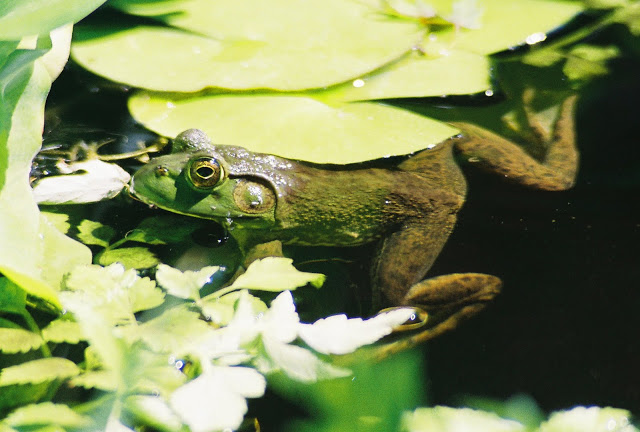 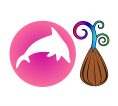 [Speaker Notes: http://naturalmissouri.blogspot.co.uk/2011/07/bullfrog-metamorphosis.html]
There are lots of different types of frogs. They live in different countries around the world. Some of them have bright colours and some have colours which make them hard to see. Some of them are poisonous.
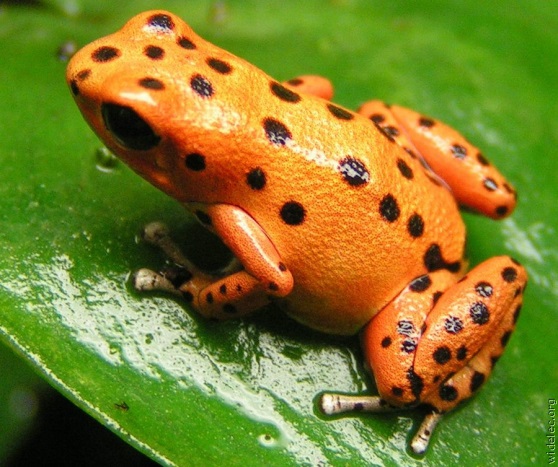 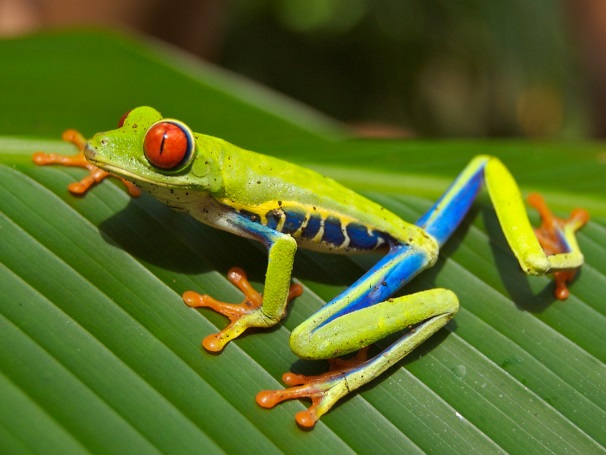 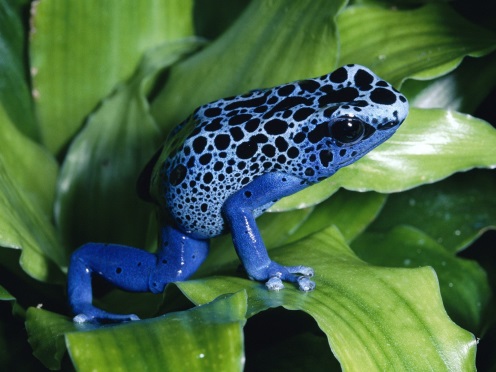 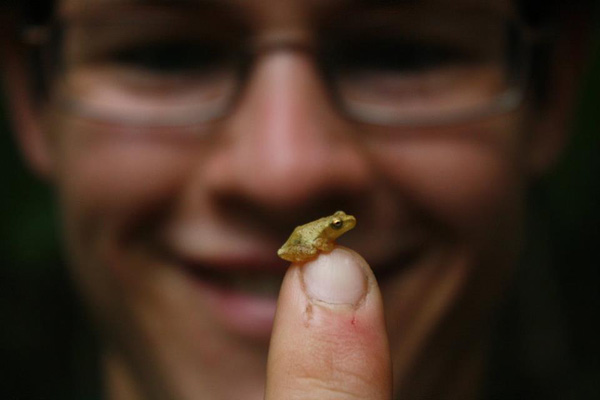 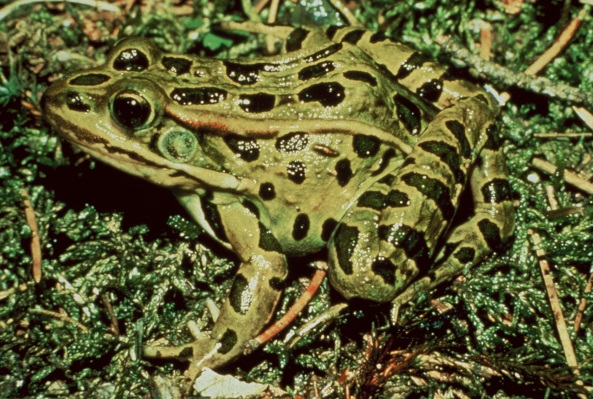 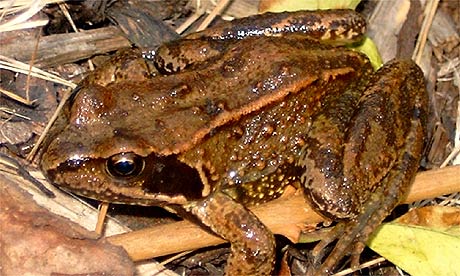 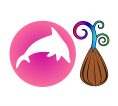 [Speaker Notes: http://upload.wikimedia.org/wikipedia/commons/b/be/Red_eyed_tree_frog_edit2.jpg
http://www.gapyearblog.info/storage/frogs.jpg?__SQUARESPACE_CACHEVERSION=1382437495843
http://3.bp.blogspot.com/-05WciUbGmpI/TuBUGD0rbYI/AAAAAAAADeo/Mg7_u0H3nd0/s1600/Frog-03.jpg
http://www.petsfoto.com/wp-content/uploads/2010/06/Blue-Poison-Dart-Frog2.jpg
http://1.bp.blogspot.com/-0jDY0BbT_3U/T1YkVyGdpXI/AAAAAAAAASE/Vvmmp4LkMM4/s640/red-frog-isla+bastimentos.jpg
http://static.guim.co.uk/sys-images/Environment/Pix/pictures/2008/01/08/commonfrog.jpg
http://frogsaregreen.org/wp-content/uploads/2012/04/Max_and_Crucifer.jpg]
Here’s a summary of the life cycle
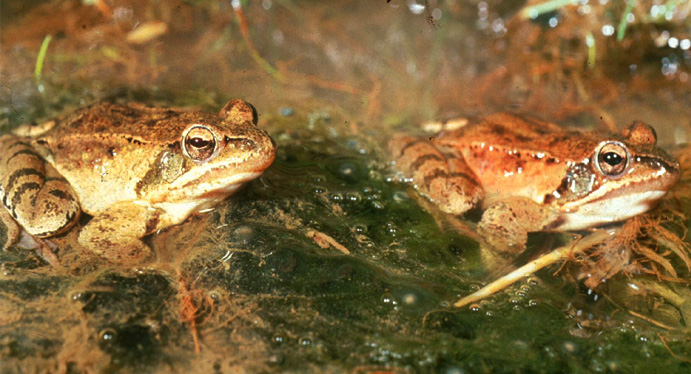 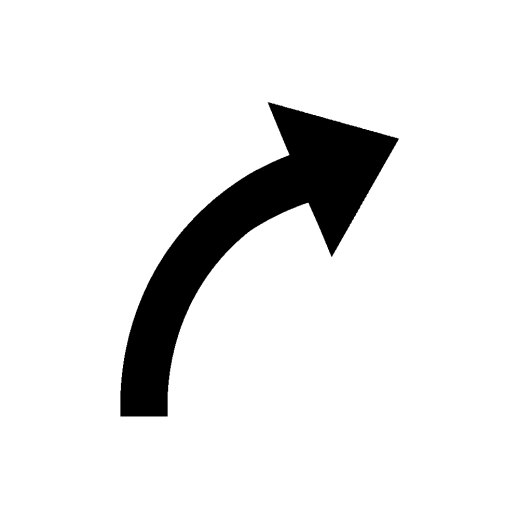 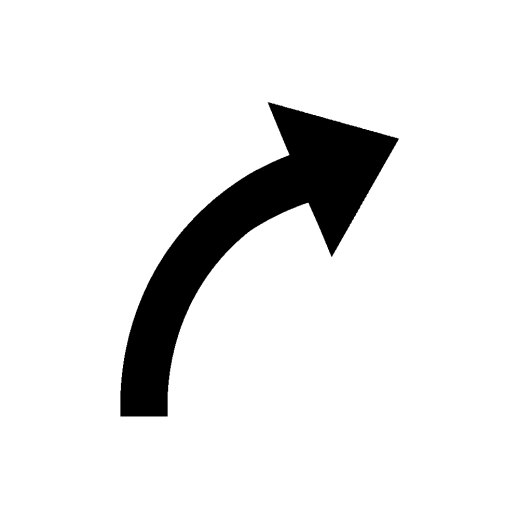 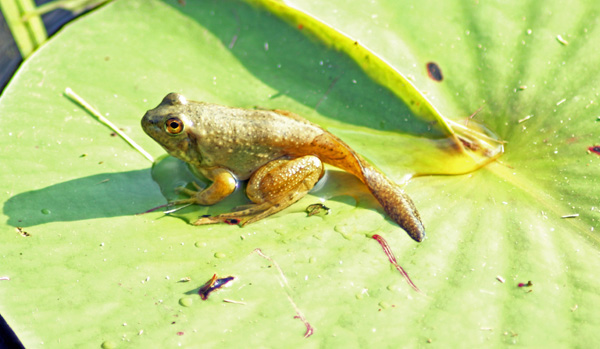 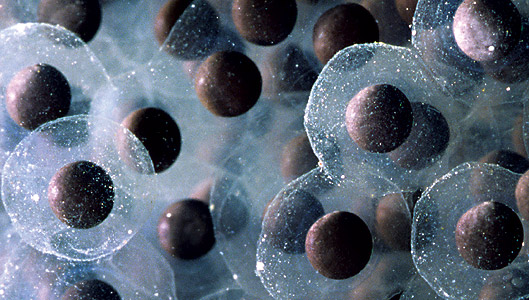 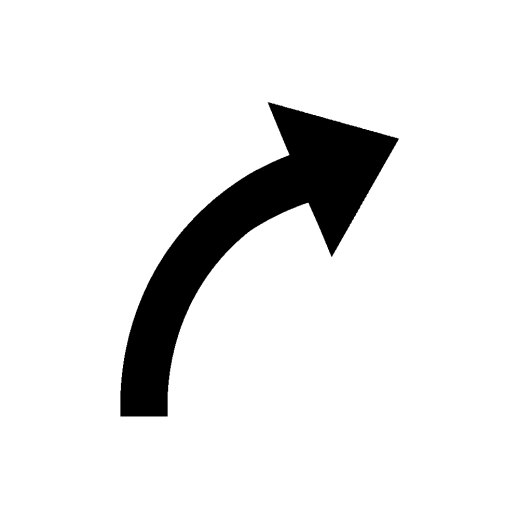 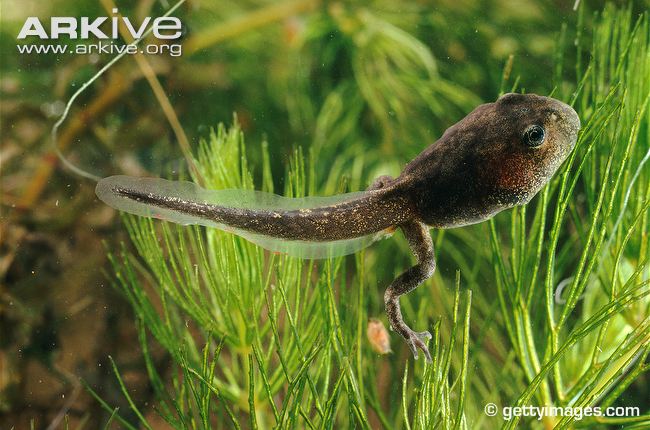 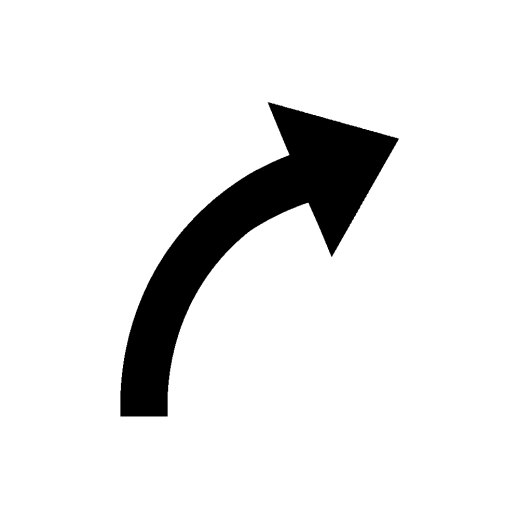 [Speaker Notes: http://upload.wikimedia.org/wikipedia/commons/b/be/Red_eyed_tree_frog_edit2.jpg
http://www.gapyearblog.info/storage/frogs.jpg?__SQUARESPACE_CACHEVERSION=1382437495843
http://3.bp.blogspot.com/-05WciUbGmpI/TuBUGD0rbYI/AAAAAAAADeo/Mg7_u0H3nd0/s1600/Frog-03.jpg
http://www.petsfoto.com/wp-content/uploads/2010/06/Blue-Poison-Dart-Frog2.jpg
http://1.bp.blogspot.com/-0jDY0BbT_3U/T1YkVyGdpXI/AAAAAAAAASE/Vvmmp4LkMM4/s640/red-frog-isla+bastimentos.jpg
http://static.guim.co.uk/sys-images/Environment/Pix/pictures/2008/01/08/commonfrog.jpg
http://frogsaregreen.org/wp-content/uploads/2012/04/Max_and_Crucifer.jpg]